«Реконструкція будівель та споруд»
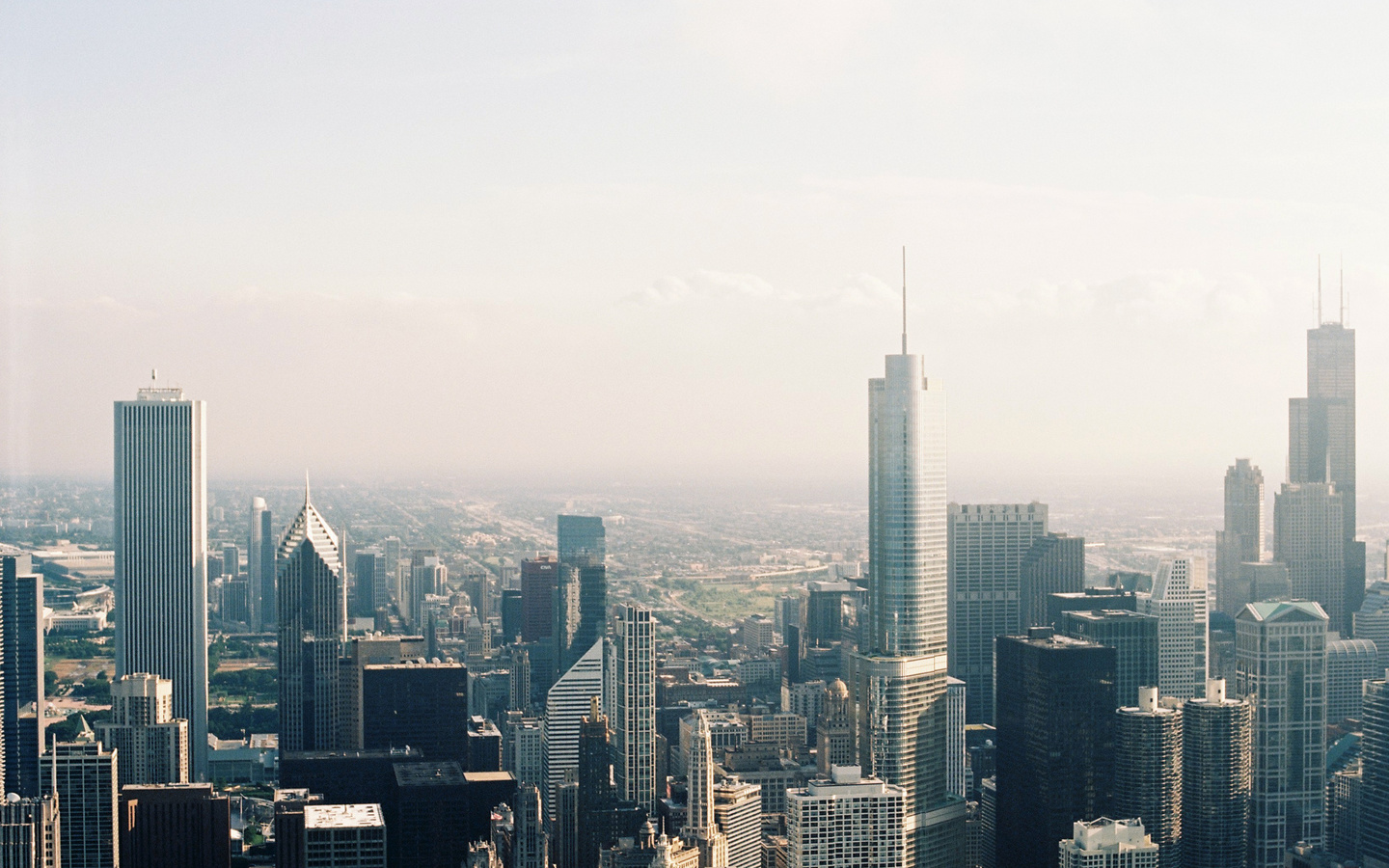 Роботи з реконструкції будівель і споруд.
Зміст

1 Вступ
2 Розробка проектної документації з організації будівництва та реконструкції будівель і споруд
3 Реконструкція інженерних мереж
4. Реконструкція промислових будівель
5 Реконструкція та капітальний ремонт будівель
6. Реконструкція та капітальний ремонт споруд
Введення

Реконструкція будівель є найскладнішим завданням в будівельній галузі. Найчастіше цей вид будівельних робіт навіть складніше, ніж зведення будівель з нуля - адже в більшості випадків реконструкція передбачає збереження історичного вигляду будівлі або хоча б його несучих конструкцій з дуже серйозними переробками як всередині, так і зовні.
Для успішної реконструкції необхідно не тільки досконало володіти сучасними технологіями зведення і ремонту будівель, а й добре знати технології, які використовувалися в ті часи, коли зводилося реконструйоване будівля.
При проведенні будівельних робіт з реконструкції промислових підприємств слід враховувати, що частина з них буде проводитися в обмежених умовах - адже цехи не тільки насичені комунікаціями, інженерними мережами і наявним технологічним обладнанням, а й можуть відрізнятися умовами підвищеної пожежо- і вибухонебезпеки.
Метою дослідження є виявлення специфіки сучасної реконструкції інженерних комунікацій, будівель і споруд як важливого фактора розвитку культури. Зберегти архітектурну спадщину попередніх поколінь.









ЗАВДАННЯ:
- встановити суворий пріоритет, а також порядок комбінованого виконання будівельно-монтажних робіт;
     - визначити методи, необхідні для монтажу, демонтажу або заміни покриттів, перекриття і стінових огорож для захисту функціонуючого обладнання;
    - визначити перелік робіт, що виконуються в підготовчому періоді;
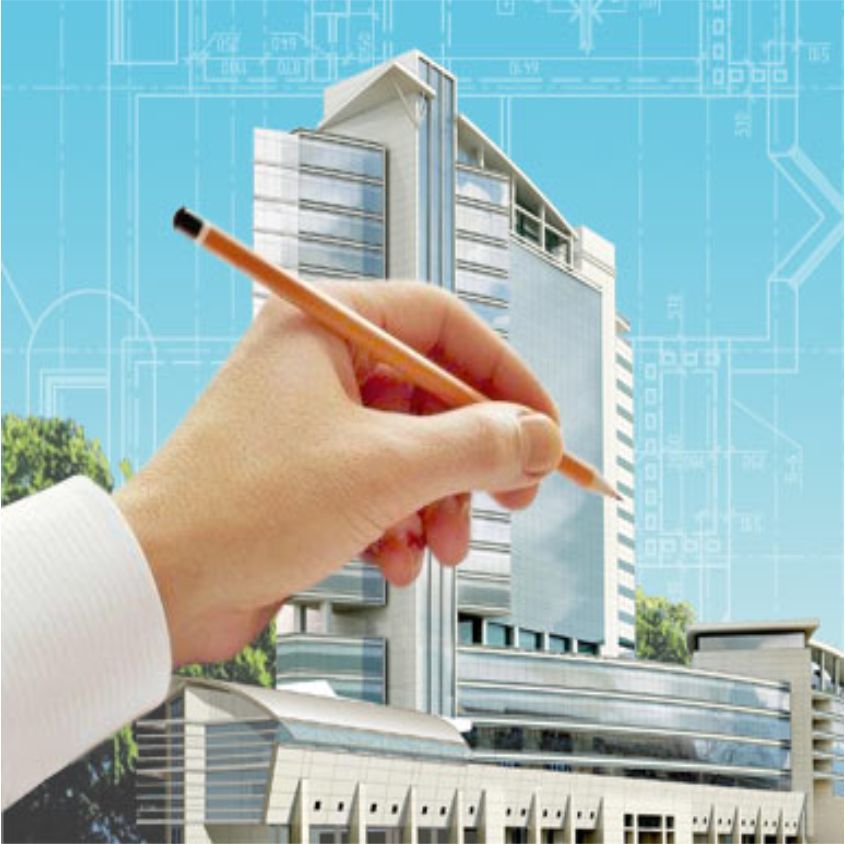 Інженерні системи можна назвати найскладнішим і в той же час найважливішим елементом сучасної будівлі. У будь-якому житловому будинку, офісній будівлі або промисловій будівлі є безліч інженерних комунікацій, до яких відносяться електричні та комунікаційні мережі, водопостачання та каналізація, системи вентиляції та клімат-контролю, сантехнічне та освітлювальне обладнання.
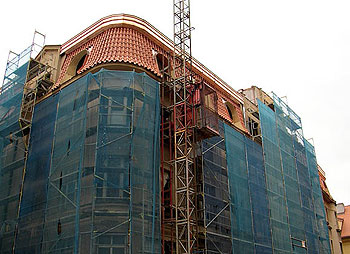 Реконструкція будівель є найскладнішим завданням в будівельній галузі. Найчастіше цей вид будівельних робіт навіть складніше, ніж зведення будівель з нуля.
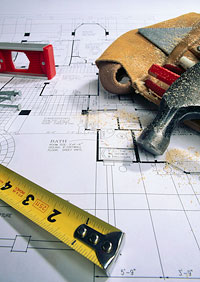 – Адже в більшості випадків реконструкція передбачає збереження історичного вигляду будівлі або хоча б його несучих конструкцій з дуже серйозними переробками як всередині, так і зовні.
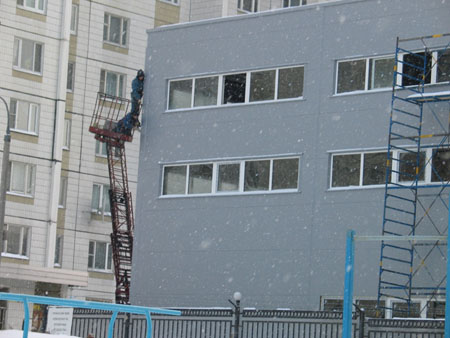 В процесі реконструкції діючих промислових підприємств обов'язково вживаються заходи щодо забезпечення міцності збережених несучих конструкцій, а також всієї будівлі або споруди. Велику увагу слід приділити безпеці транспортування конструкцій і будівельних матеріалів. Забезпечується безпечна спільна робота існуючих виробничих і спеціалізованих будівельних підрозділів.
Проектна документація на організацію будівництва повинна розроблятися одночасно з будівельною, технологічною та іншими частинами проекту реконструкції. Такого правила слід дотримуватися, щоб грамотно пов'язати конструктивні, технологічні та об'ємно-планувальні рішення з умовами виробництва і організації роботи.
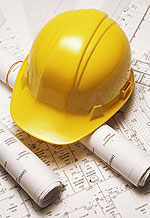 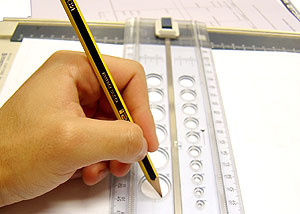 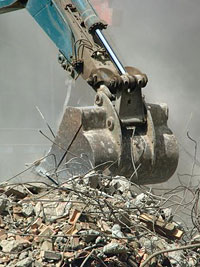 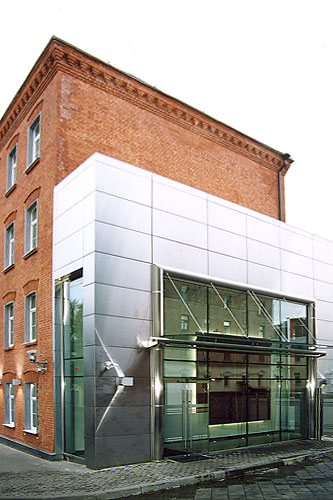 Знесення або реконструкція? 
Це питання з усією своєю гостротою виникає перед тими, хто набуває ділянку землі, на якому вже є будь-які будівлі. Причому не має значення, що це за земля - територія заводу з величезними цехами або ділянку землі з напівзруйнованим сараєм.
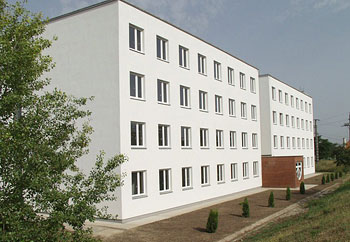 Сучасні будівельні конструкції найчастіше використовуються для зведення будівель повсюдно. Але тільки дбайливо збережений шматок старого зрубу, що зберігся фрагмент цегляної або кам'яної кладки або навіть бетонна стінова панель, яка стояла під тиском елементів кілька десятиліть або навіть століть, стають оригінальним акцентом, розставленим на зовнішній вигляд будівлі.
Капітальний ремонт будівель і приміщень, ремонт офісів і квартир - найпоширеніше завдання, з яким стикаються будівельні компанії на сьогоднішній день. З іншого боку, це найпоширеніша необхідність, з якою стикається більшість людей..
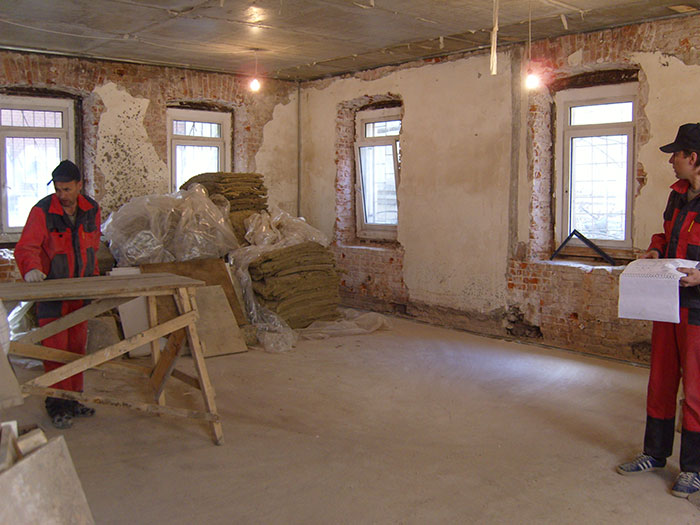 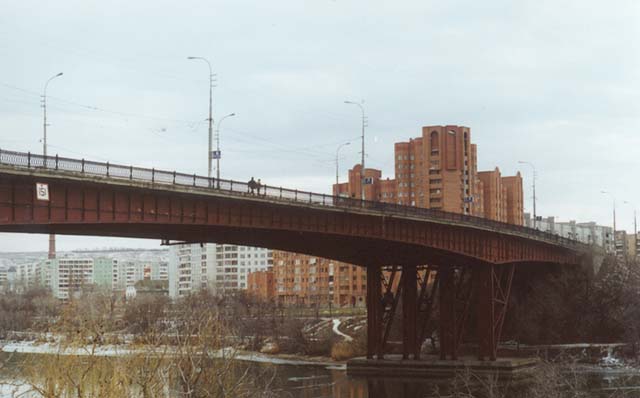 Для зниження динамічного впливу на несучі конструкції мостів вводиться безшовний шлях. Зрівняльні з'єднання призначені для компенсації руху колії в результаті коливань температури повітря і тимчасового навантаження від рухомих кінців прогонових конструкцій.
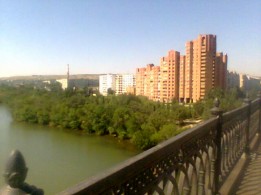 Конструкції з композитних матеріалів
Їх стали використовувати для пішохідних мостів. Такі прогонові конструкції стійкі до агресивних середовищ, мають меншу масу, ніж залізобетонні або металеві.
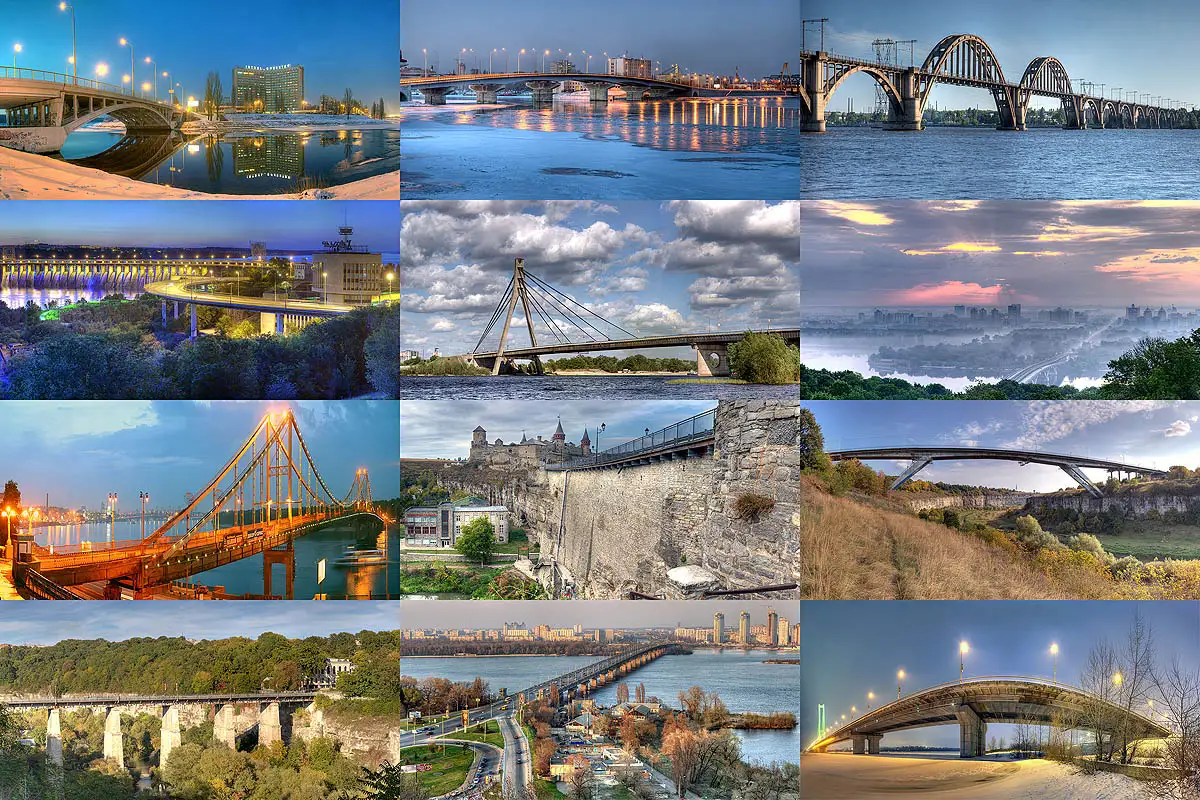